Bonjour!
mardi, le trois mai
Travail de cloche
Translate into French:  My library has more books than yours.
Germinal is a novel by Emile Zola which tells about a strike by French coal miners in the XIX century.
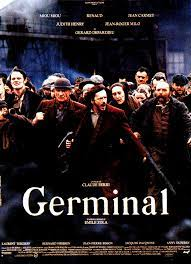 Bonjour!
lundi, le deux mai
Final Exam: Cumulative for Semester 2: Tuesday, May 17, 12:10 – 1:50

If you wish to go to another classroom after you finish the final exam, you must have a pass from another teacher before the test begins:    i.e. you may not leave 206A to go to ask another teacher for a pass.

You are welcome to attend quiet study hall Tuesday and Wednesday 2:00 – 2:45 in Room 206A.
Le Grand Michu
Comment commence la revolte des élèves?
Les élèves, que mangent-ils pendant la revolte?
À fin que decide le proviseur?
Que chantent les élèves pour demontrer leur solidarité?
Comment finit la revolte?
Devoirs
Billet de sortie
Translate into French: Raul has as many friends as Bertrand.